Муниципальное бюджетное дошкольное образовательное учреждение детский сад №2 «Улыбка» с.Цоци-Юрт Курчалоевского муниципального района»


ВИЗИТНАЯ КАРТОЧКА 
УЧАСТНИКА РАЙОННОГО ЭТАПА ПРОФЕССИОНАЛЬНОГО  КОНКУРСА 
«ВОСПИТАТЕЛЬ ГОДА-2023»







                                                                               КАМЕТА ИЛЕСОВНА ХАДЖИЕВА
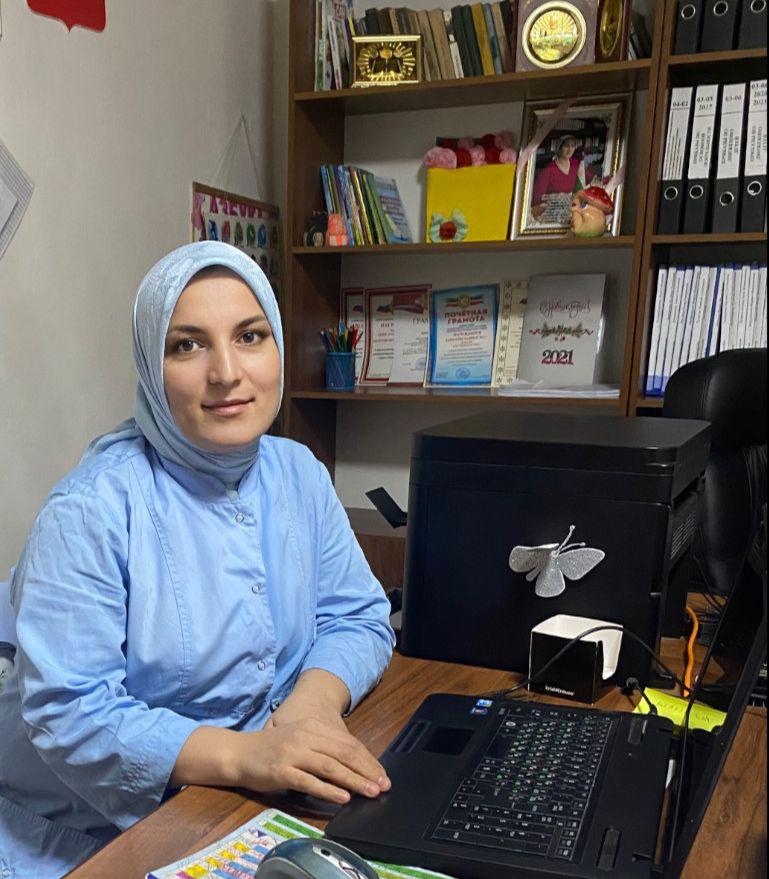 Визитная карточка

Дата рождения: 07 сентября 1990г
Занимаемая должность: воспитатель
Стаж педагогической работы: 5 лет
Образование: Чеченский государственный педагогический университет
Место работы: МБДОУ детский сад №2 «Улыбка» с.Цоци-Юрт Курчалоевского муниципального района»
Семейное положение: замужем, трое детей
Мое педагогическое эссе

	На земле каждый день рождается множество людей, но лишь единицы становятся знаменитыми. Возможно мне не суждено совершить подвиг, стать всемирно известной, сделать великое открытие или полететь в космос, мне это и не важно. Мне важно, чтобы люди доверяли мне самое дорогое, что у них есть – своих детей, которые вырастут и непременно внесут свой вклад во благо нашей Земли, а кто-то из них может станет знаменитым или даже совершит подвиг. А я буду знать, что в этом есть  и моя заслуга, так как я вложила в каждого своего воспитанника свой труд, частичку своей души и сердца.
Мое педагогическое кредо

«Пускай мне не суждено совершать подвиг, но я горжусь тем, что мне доверили самое дорогое – своих детей».
Мой принцип работы

 Не быть назойливой: у каждого свой мир интересов и увлечений;
 Детям больше самостоятельности и право выбора;
 Уметь вставить на позицию ребенка, видеть в нем личность, индивидуальность.
Почему мне нравится работать в 
детском саду?

Я могу быть нужной и полезной детям. Я пытаюсь помочь маленьким детям войти в мир знаний.
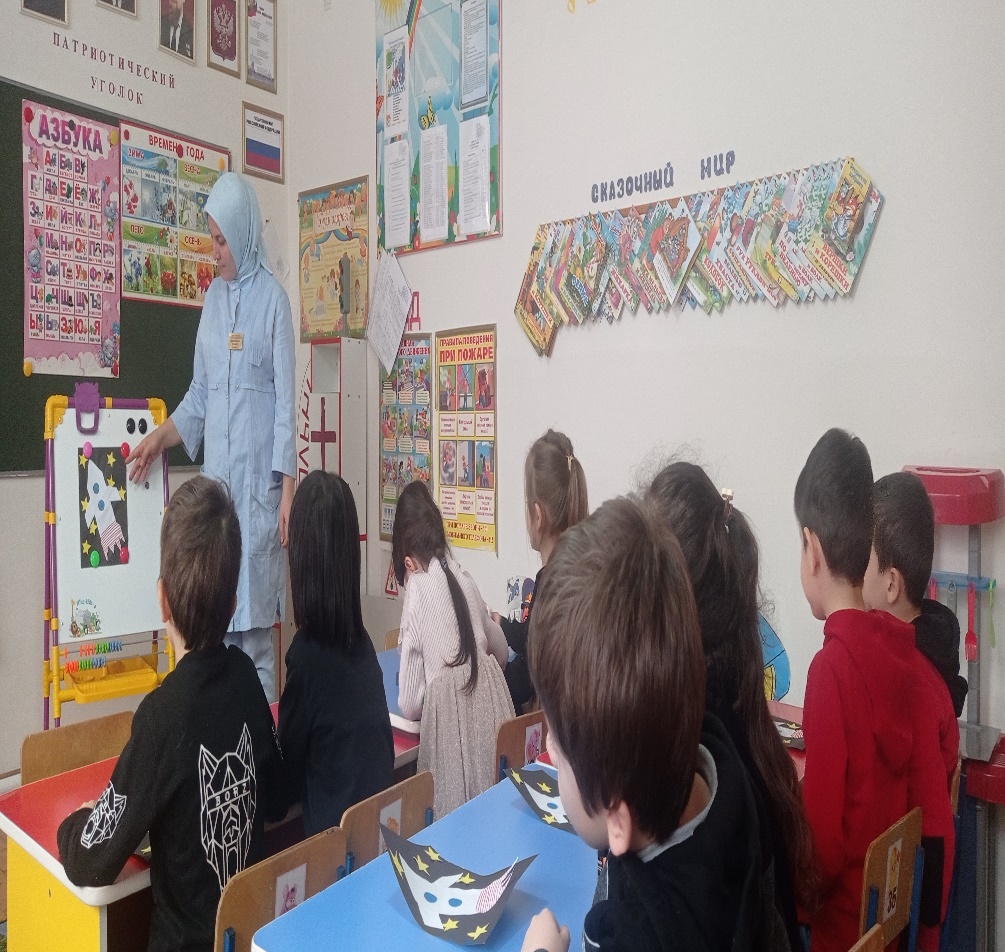 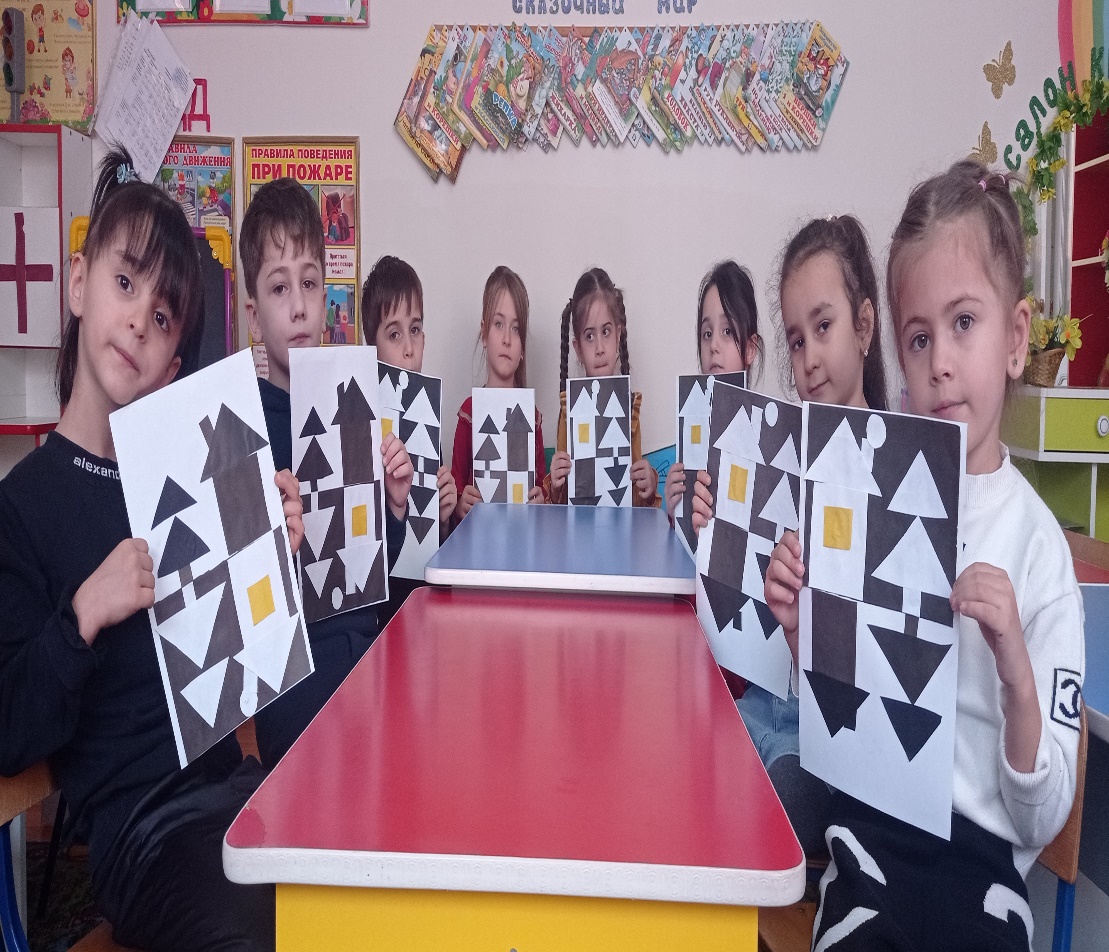 Работа с родителями

Беседы
Консультации
Родительские собрания
Анкетирование
Совместные праздники
Участие в конкурсах рисунков и поделок
Участие в благоустройстве территории ДОУ.
Главная цель моей работы

- Это гармоничное развитие детей и их успешная социализация в обществе. Для достижения этой цели я не боюсь применять разнообразные инновационные формы и методы работы. О воспитании детей добрыми и дружественными следует задумываться уже сейчас, пока они еще маленькие. Ведь всё, чему они научатся, обязательно отразится на их будущей жизни.
Творческая деятельность

      Принимаю активное участие в жизни детского сада. Выступаю на утренниках, спортивных мероприятиях, музыкальных конкурсах.
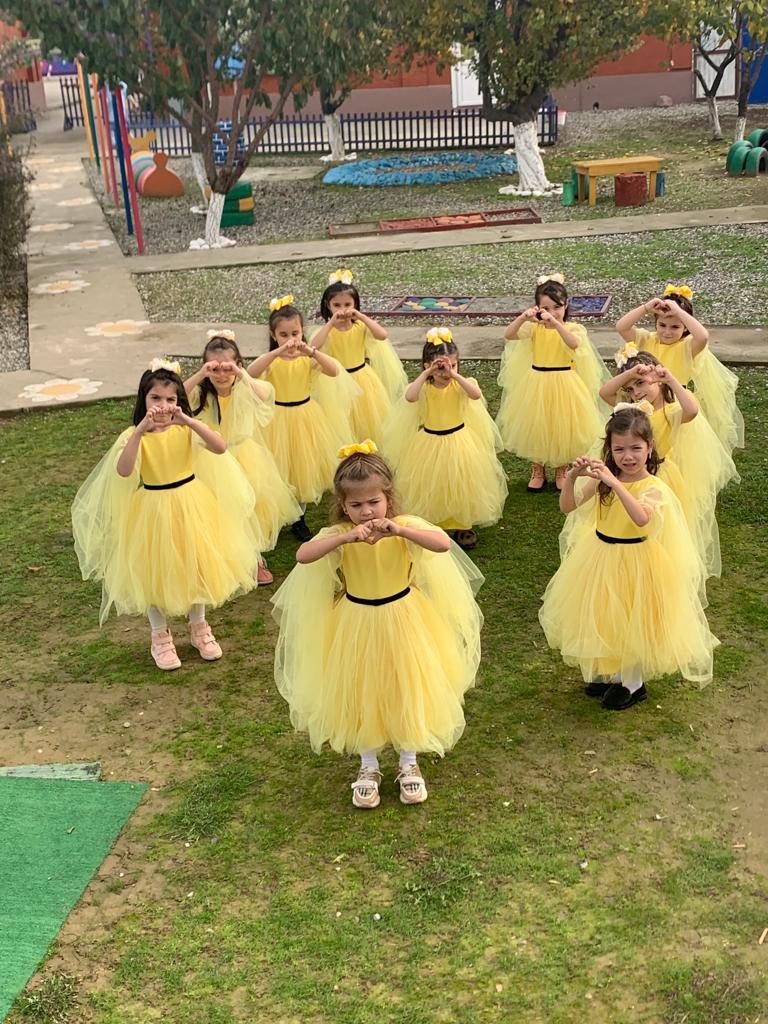 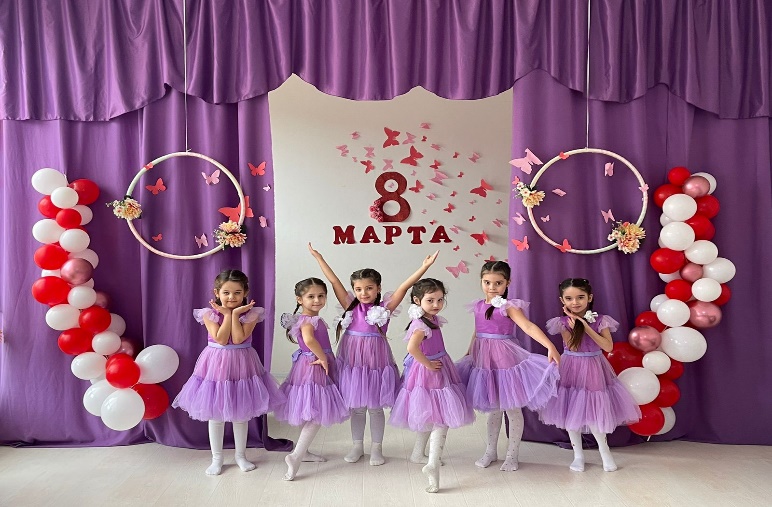 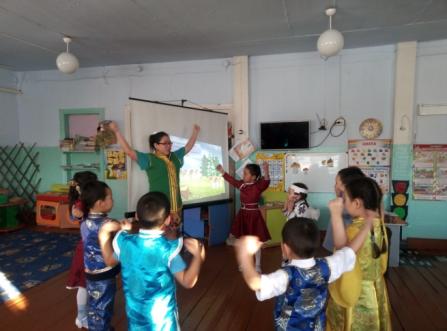 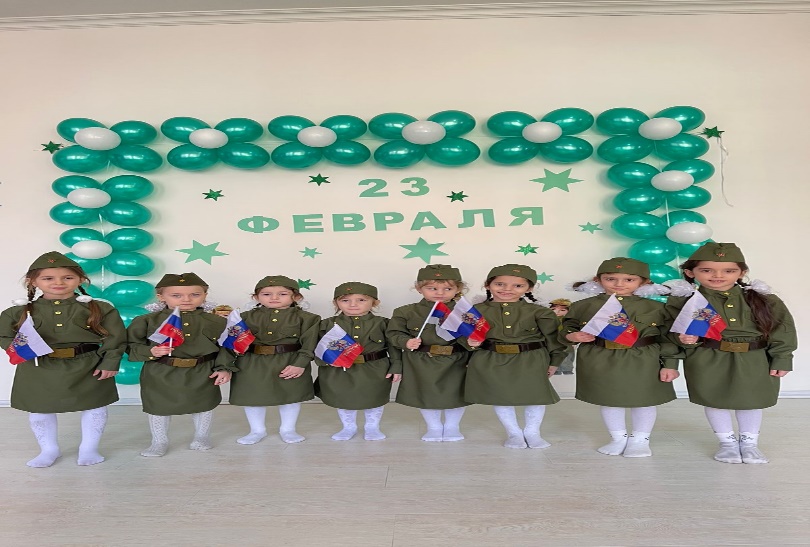 Я творческая и очень эмоциональная личность. Мне хочется стать для своих малышей самым близким другом, хочется отдать им свои знания и умения, показать им как красив и приветлив окружающий мир.
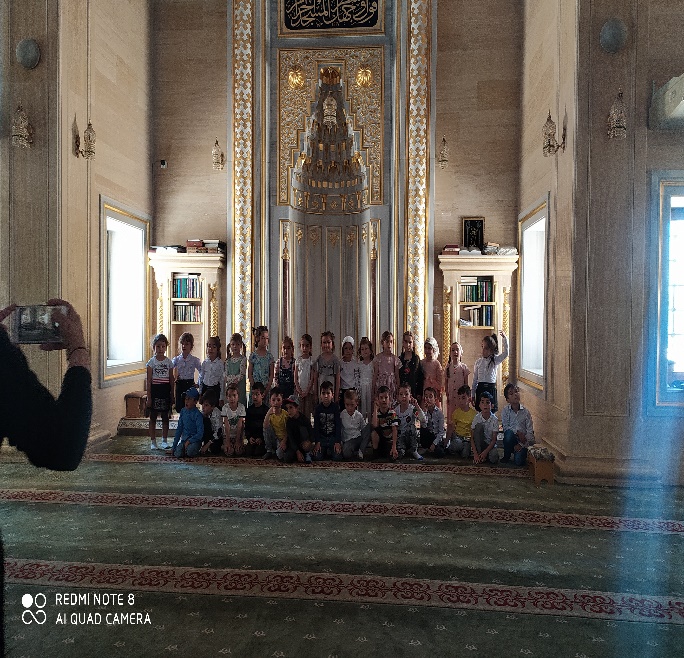 Особое внимание уделяю активному участию каждого ребенка в образовательной деятельности, развитию его воображения, логики мышления и фантазии.
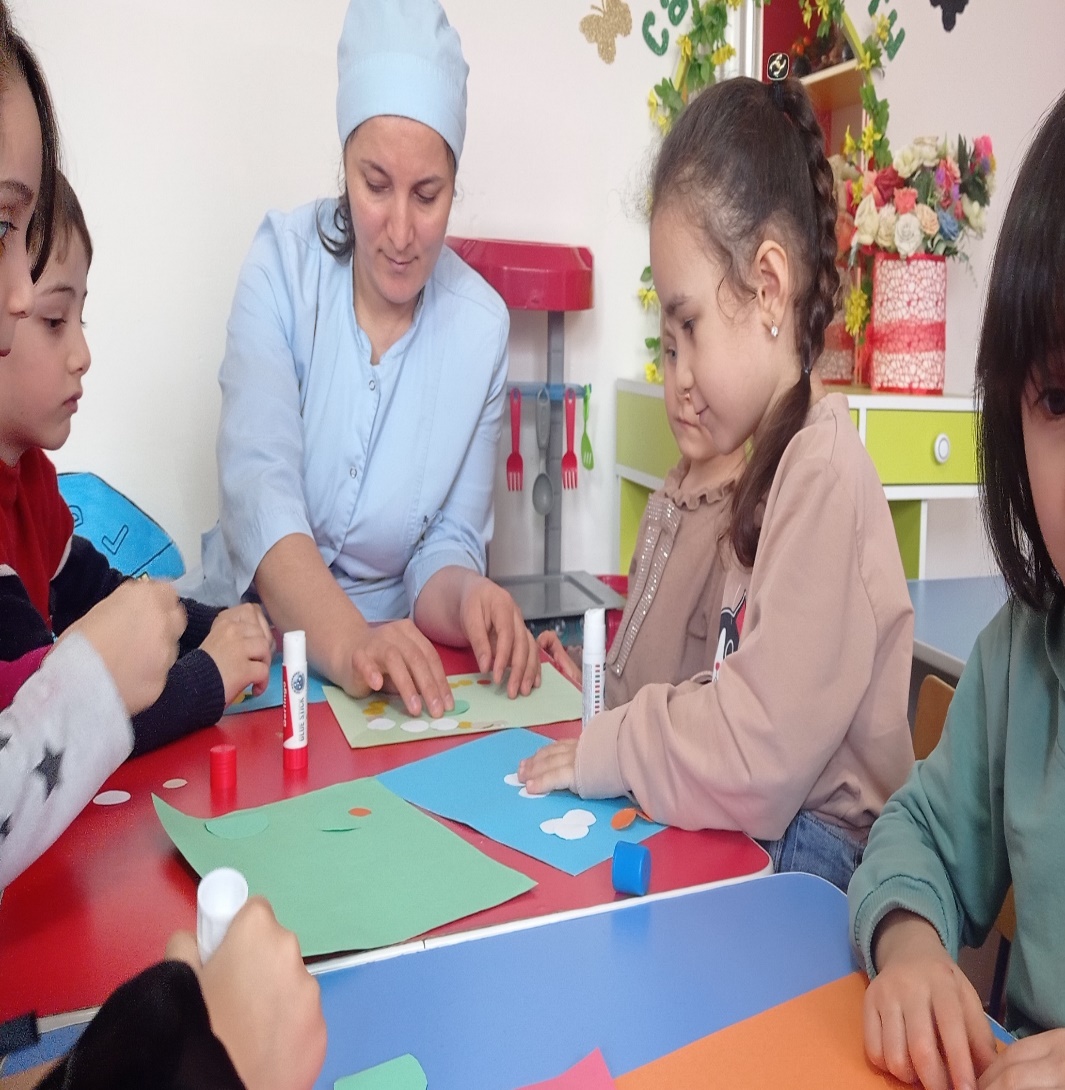 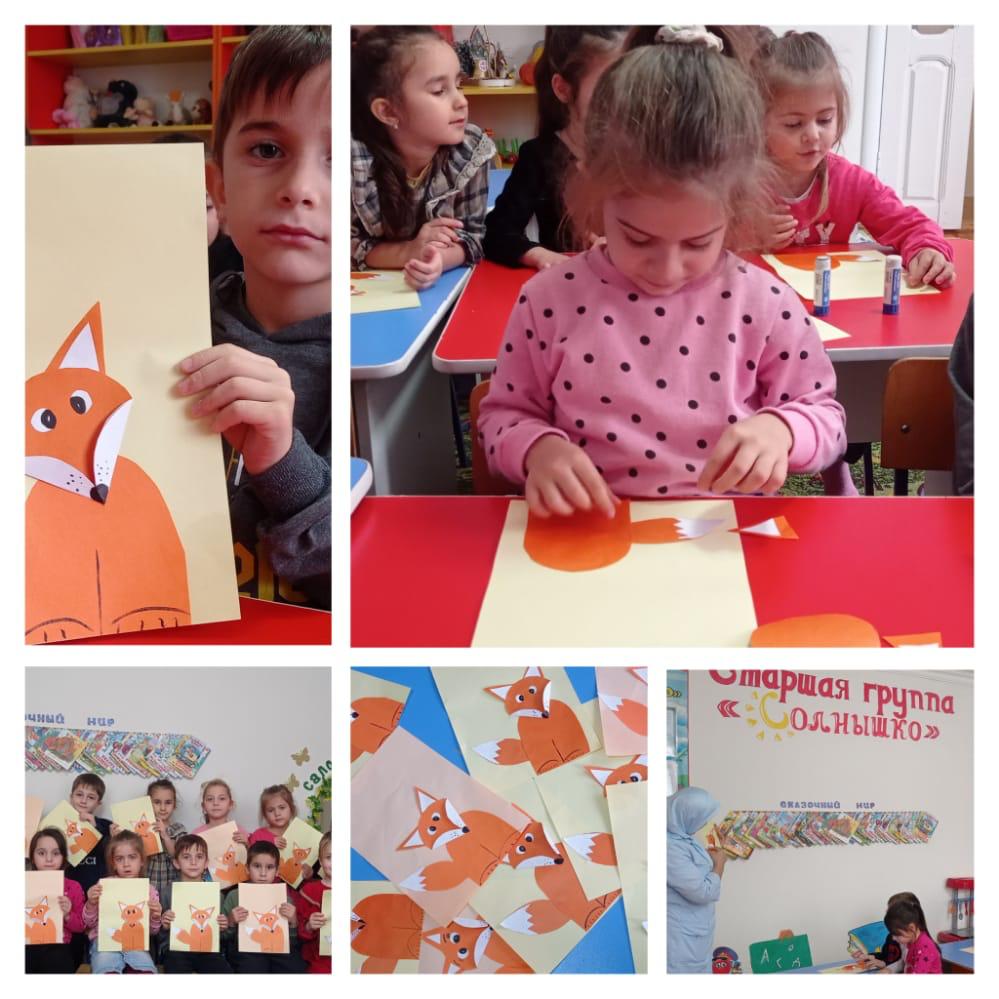 Мои воспитанники-моя гордость
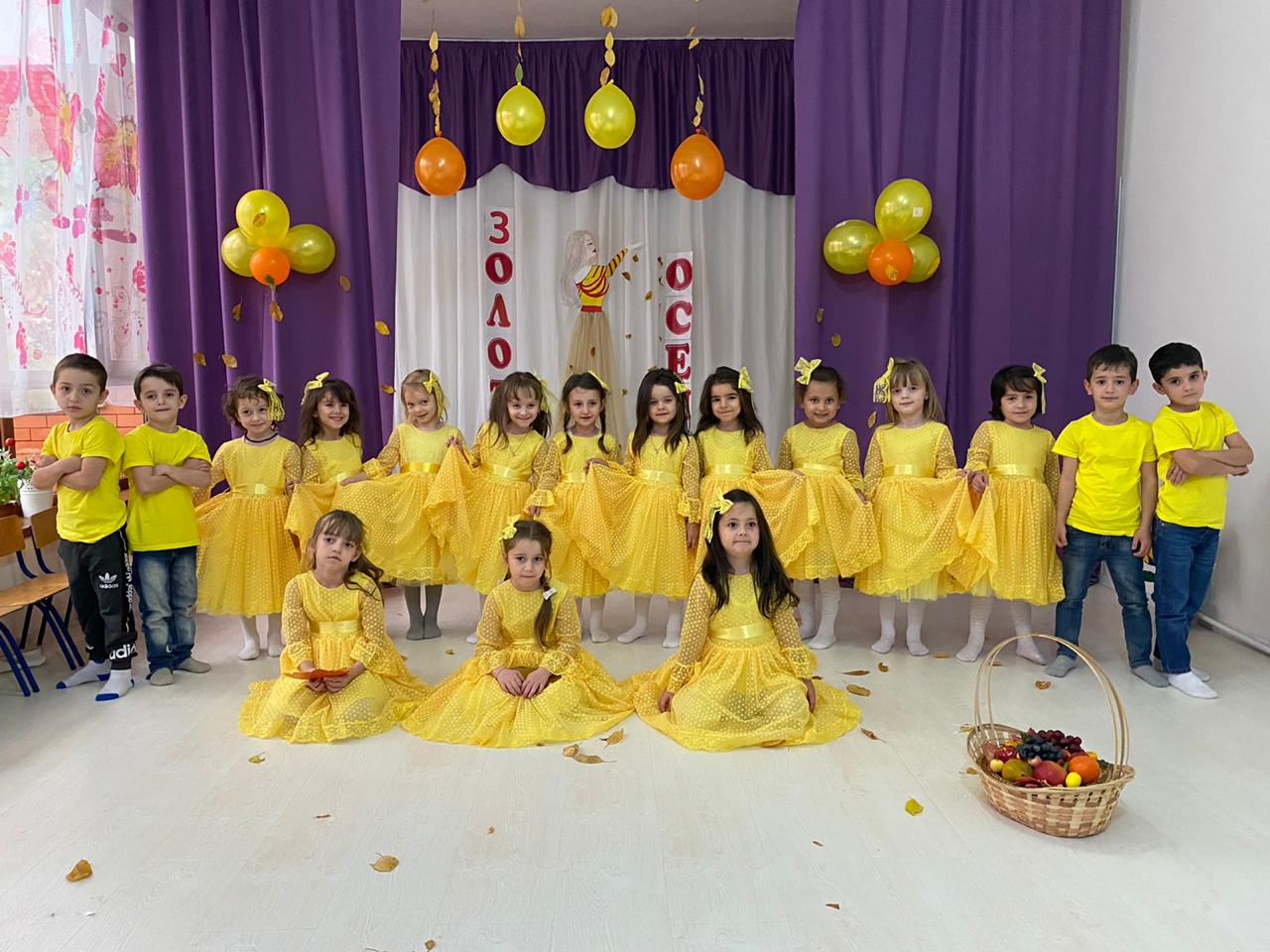 СПАСИБО 
ЗА 
ВНИМАНИЕ!!!